S.ANEES FATHIMA
                Assistant Professor
                 H.K.R.H College
     Venus and Adonis - Shakespeare
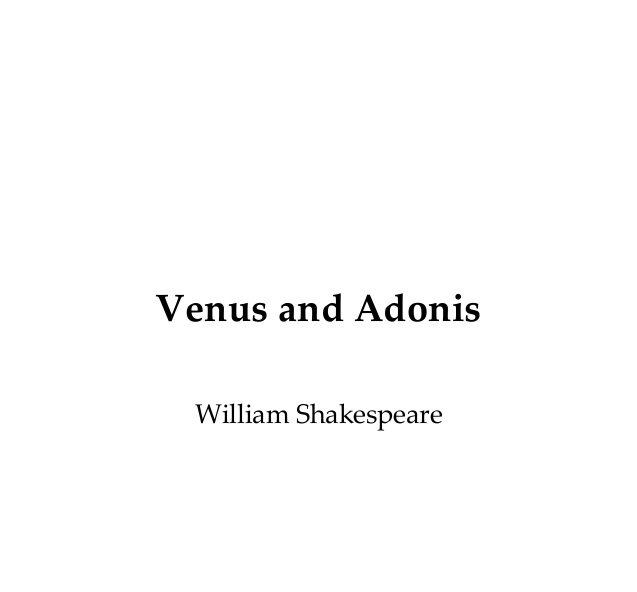 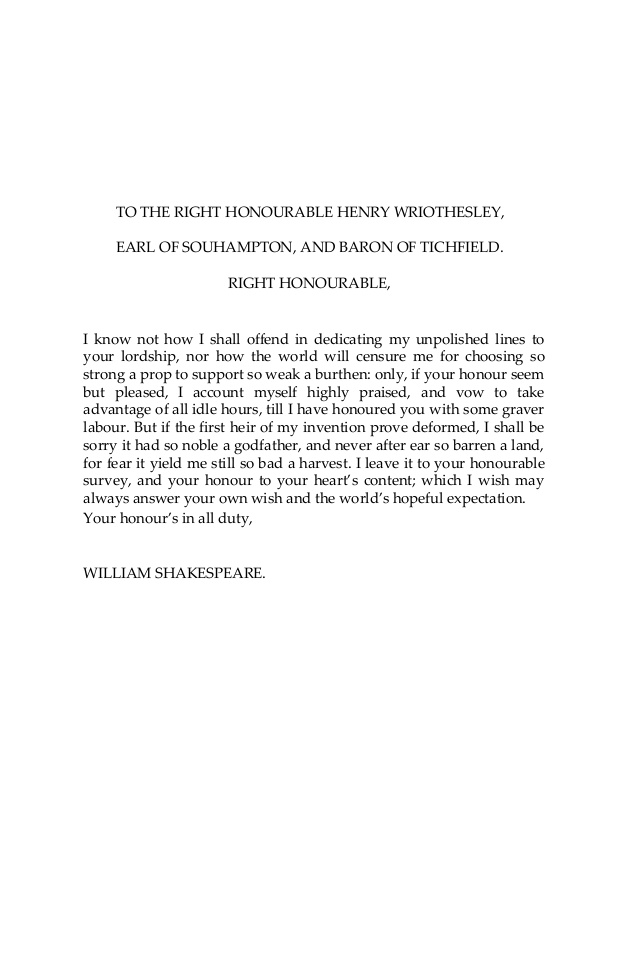 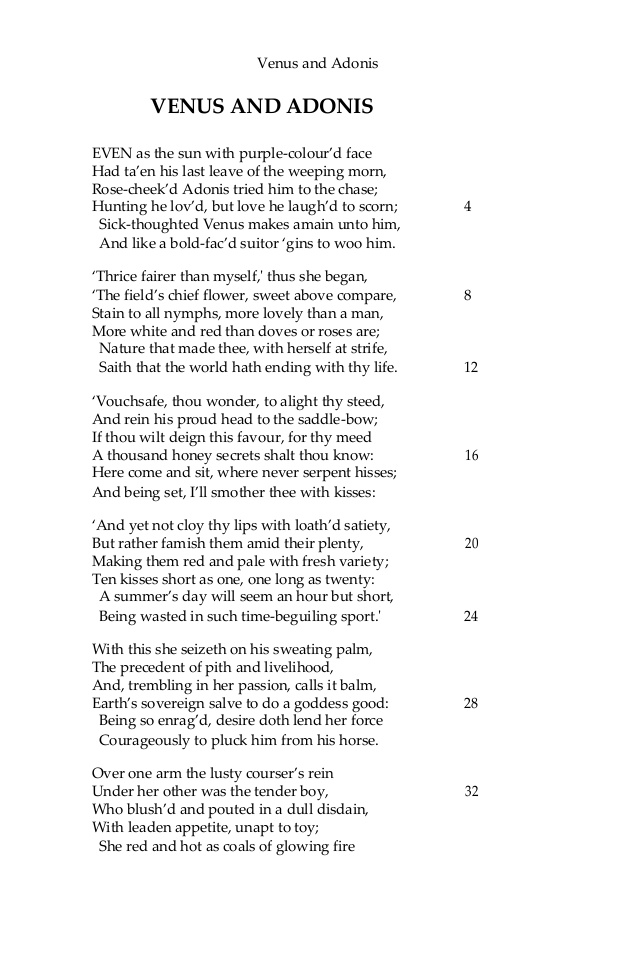 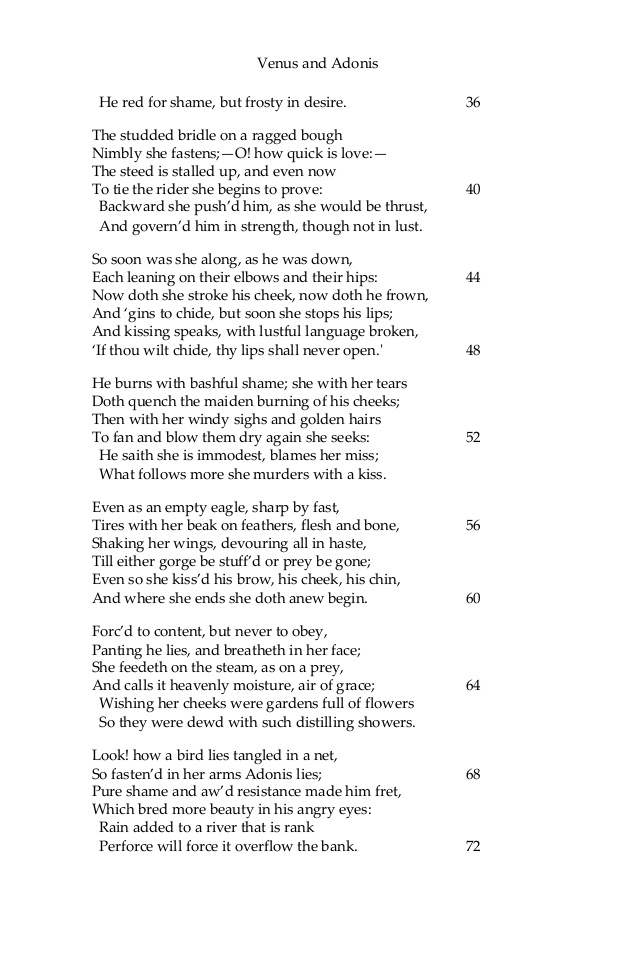 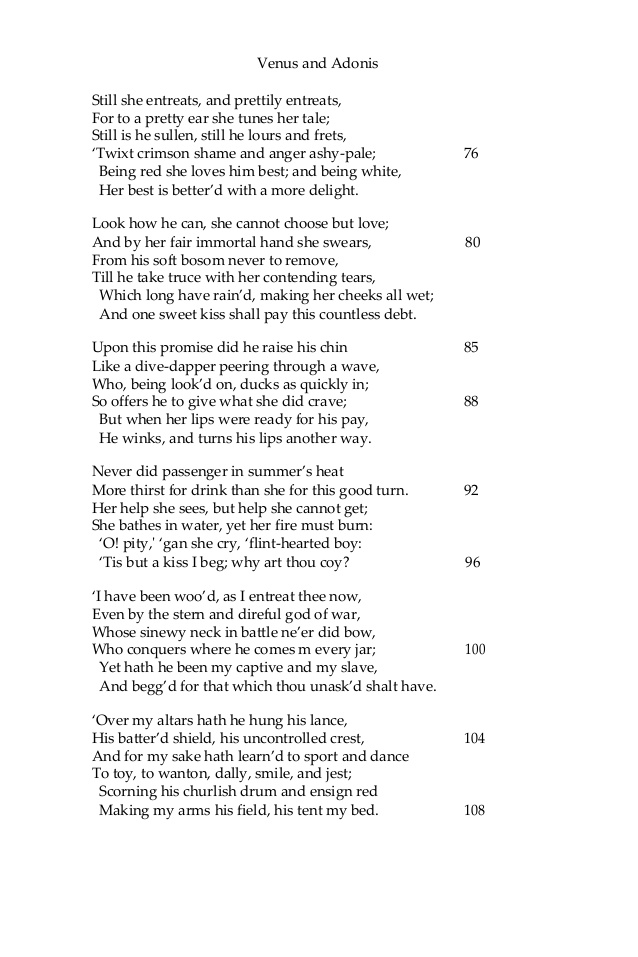 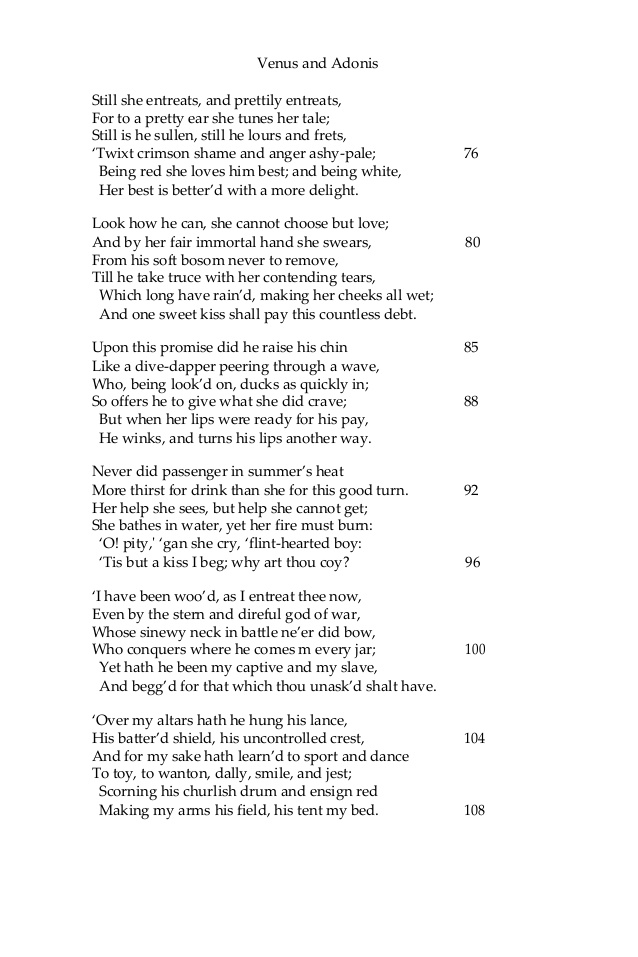 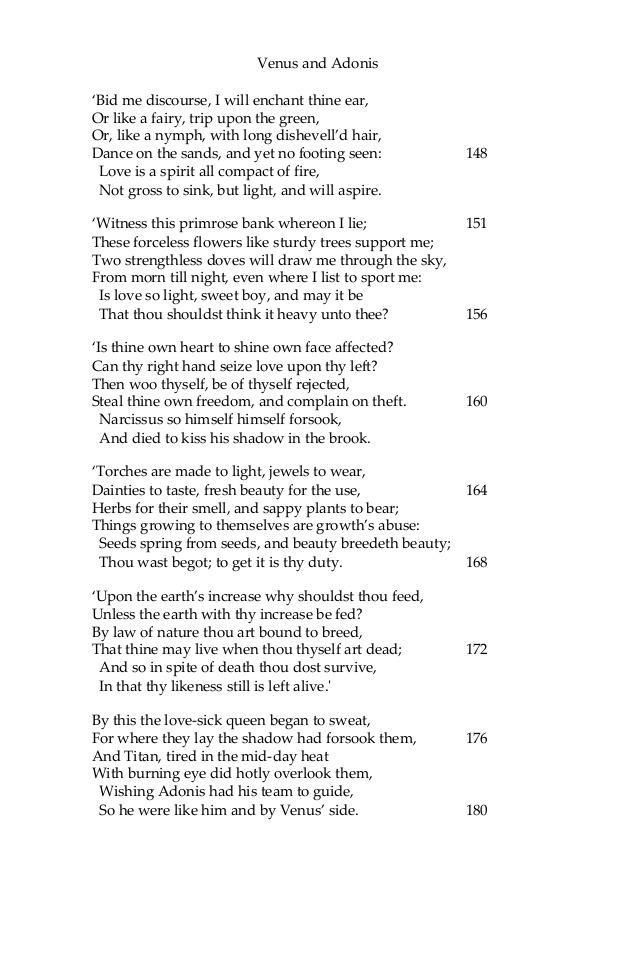 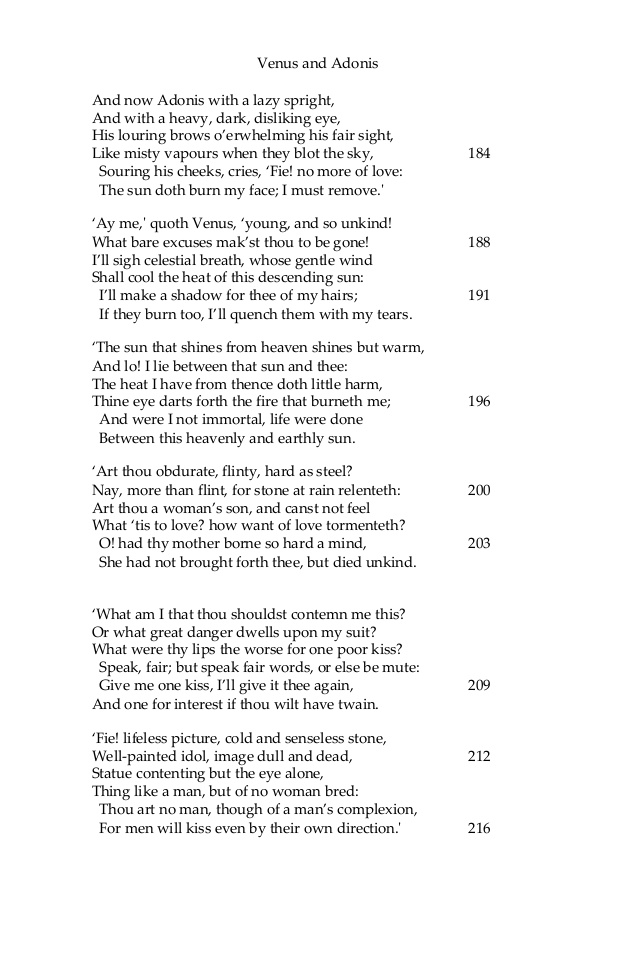 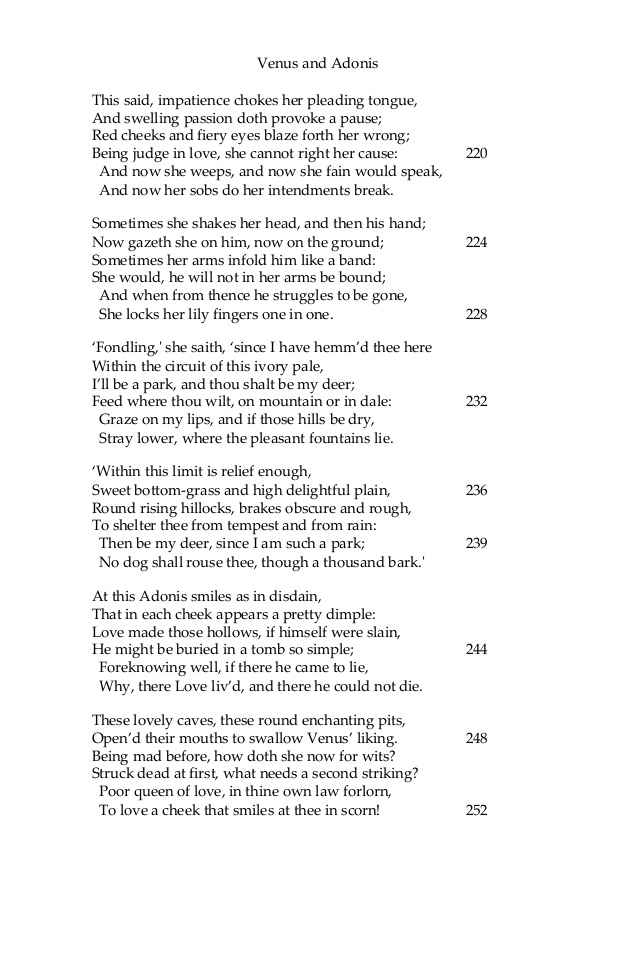 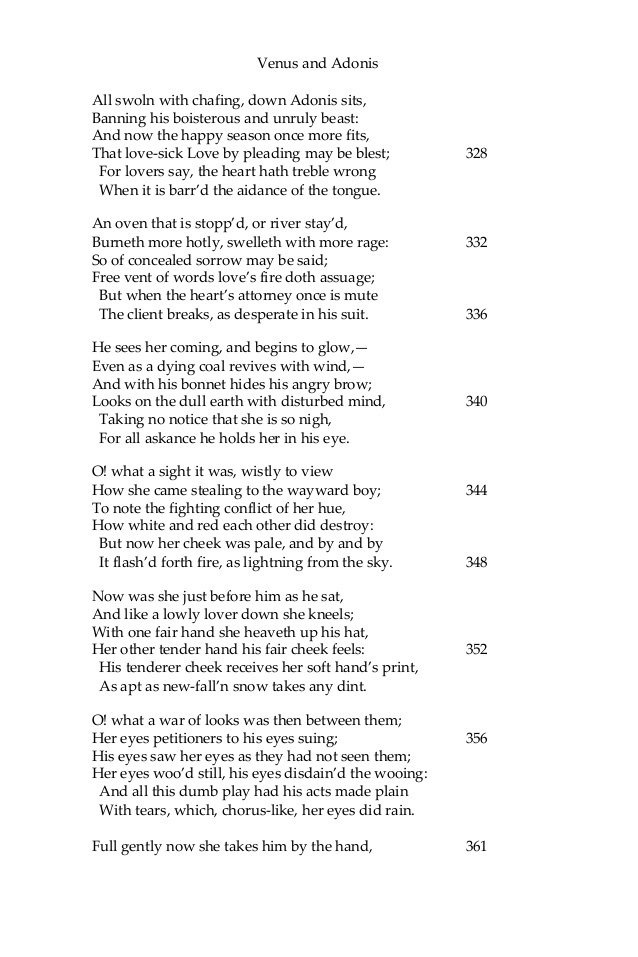 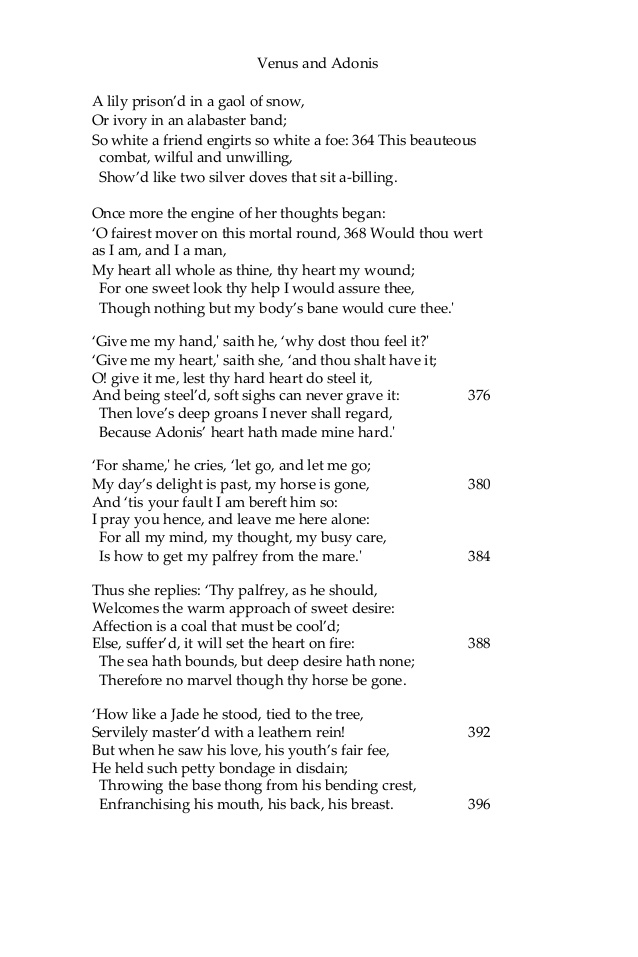 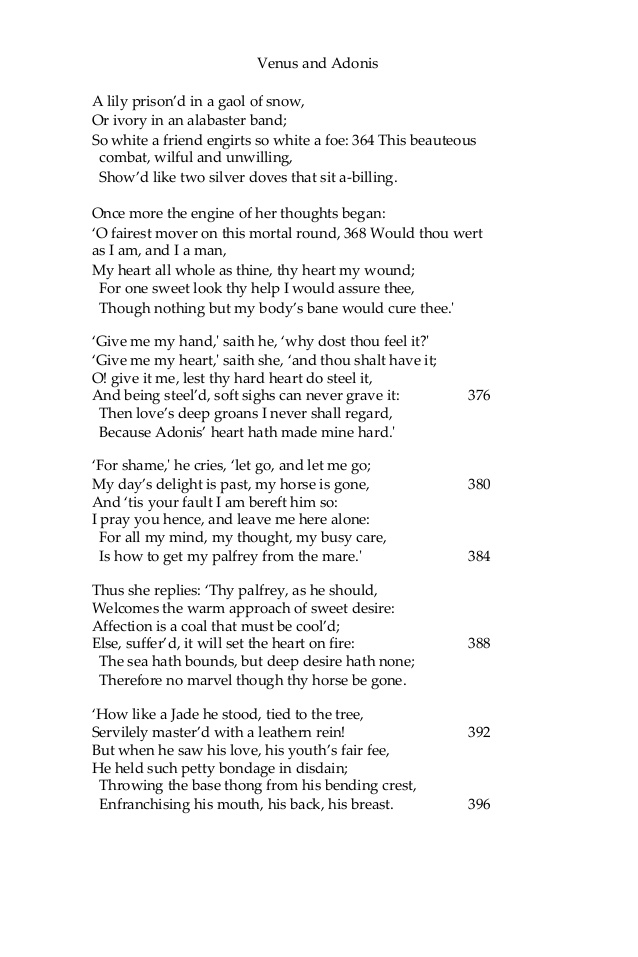 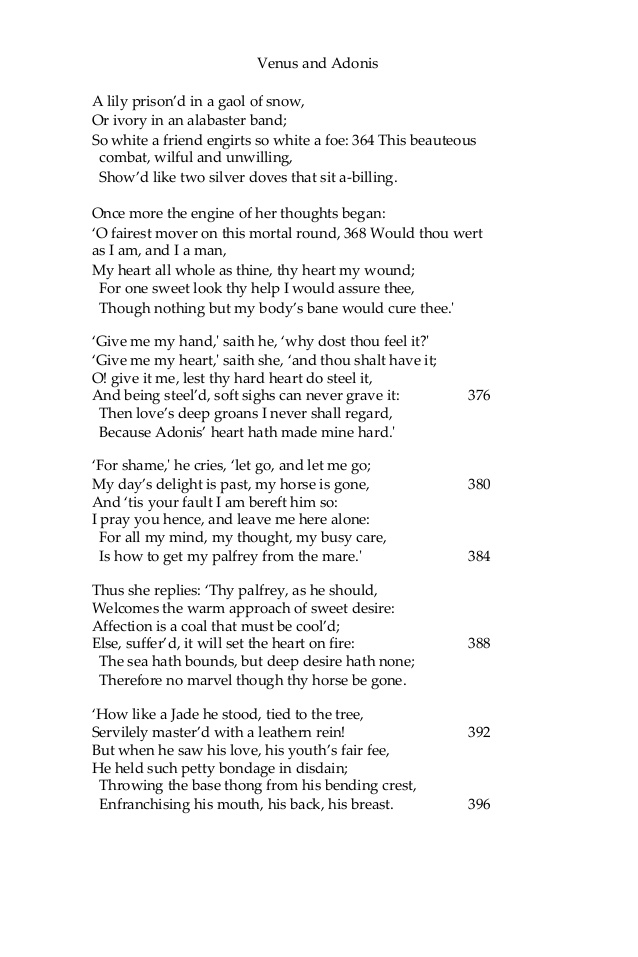 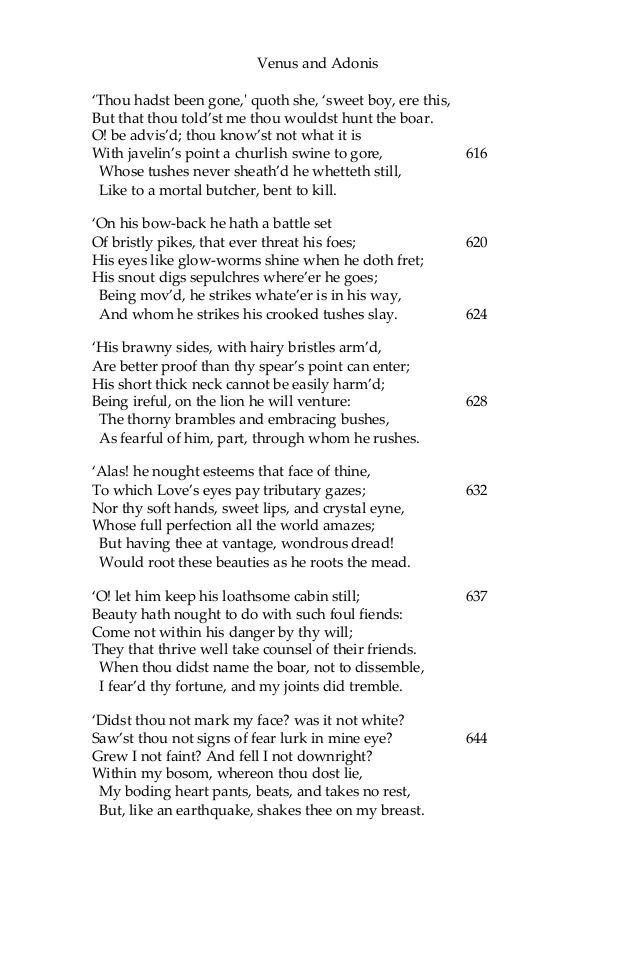 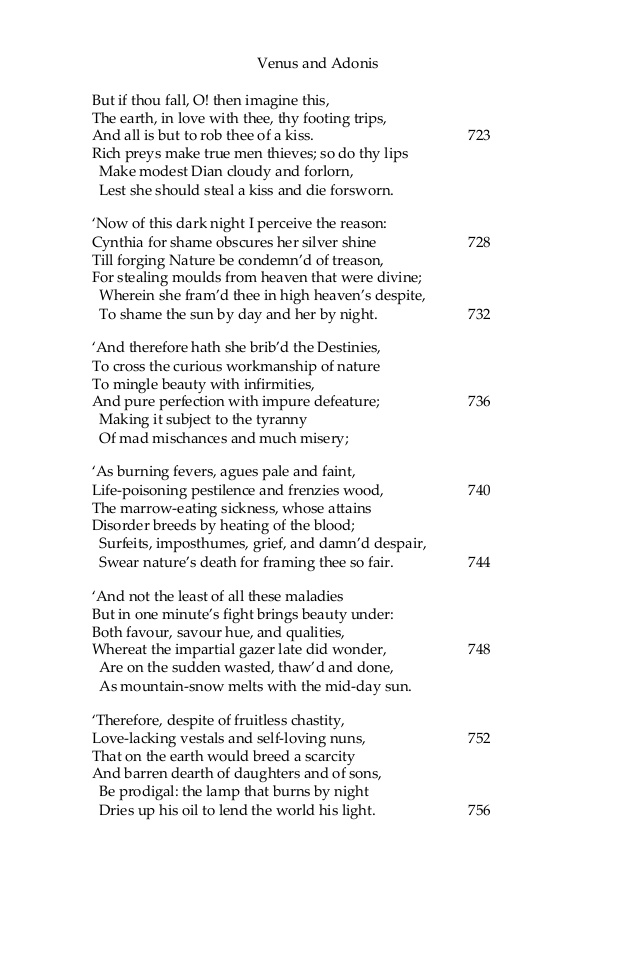 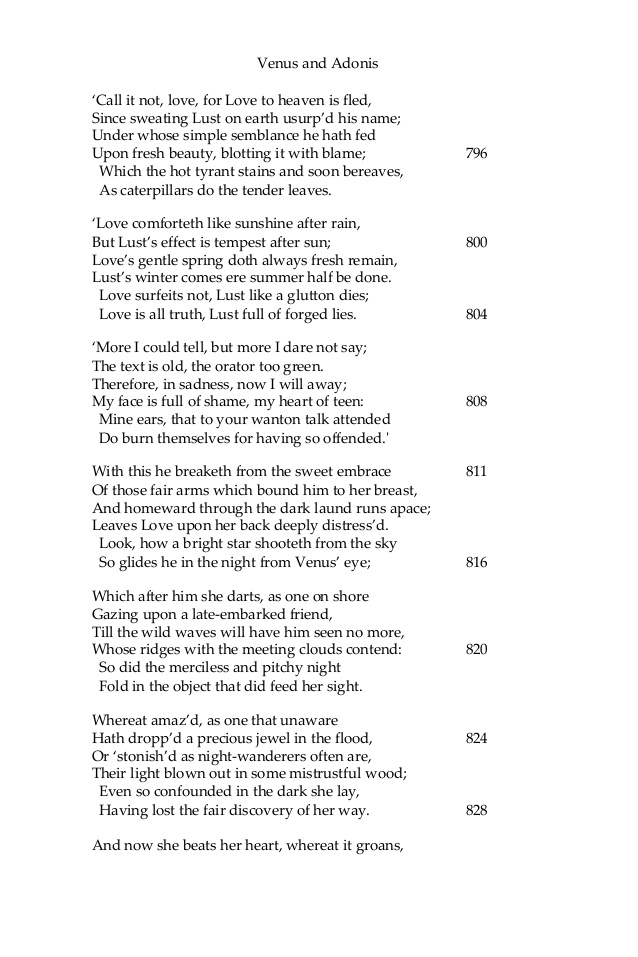 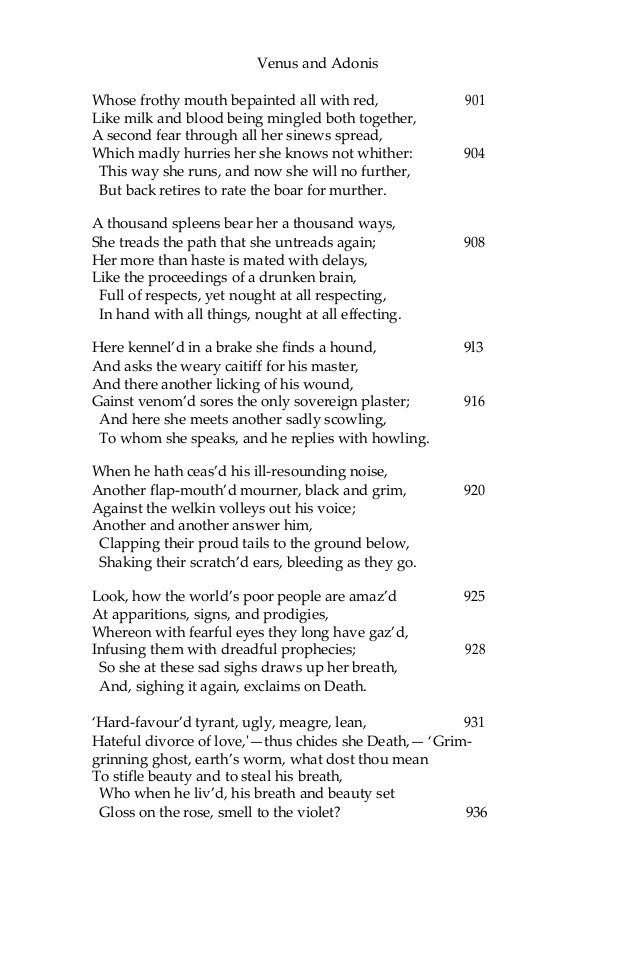 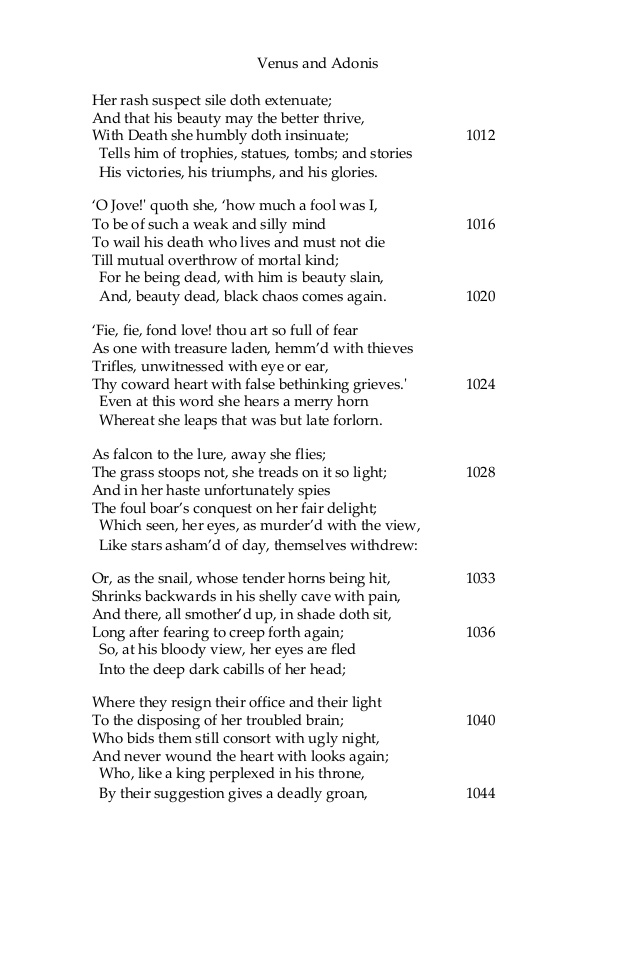 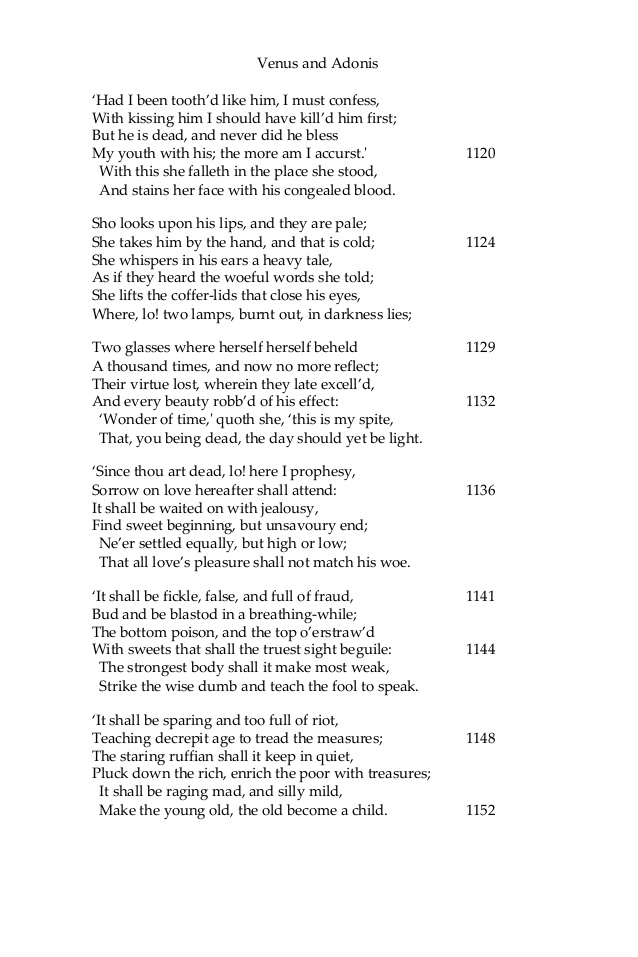 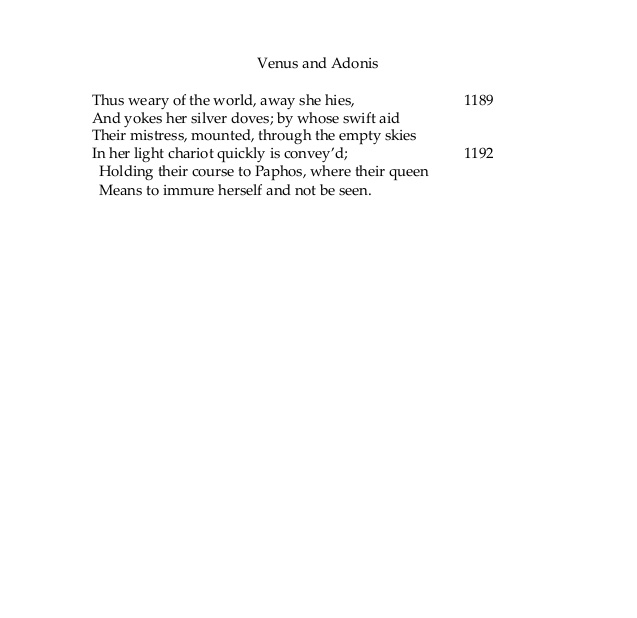 Thank you